Christmas Tree with 5 Levels – Slide Template
Lorem
Lorem
Ipsum
Lorem
Ipsum
Lorem Ipsum
Lorem Ipsum
Lorem Ipsum
Lorem Ipsum
Lorem ipsum dolor sit amet, nibh est. A magna maecenas, quam magna nec quis, lorem nunc. Suspendisse viverra sodales.
Lorem ipsum dolor sit amet, nibh est. A magna maecenas, quam magna nec quis.
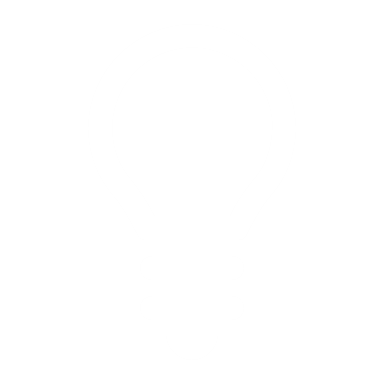 Lorem Ipsum
Lorem Ipsum
Lorem ipsum dolor sit amet, nibh est. A magna maecenas, quam magna nec quis.
Lorem ipsum dolor sit amet, nibh est. A magna maecenas, quam magna nec quis.
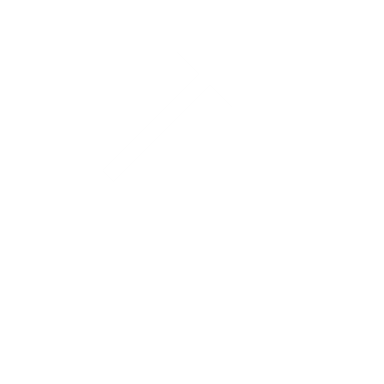 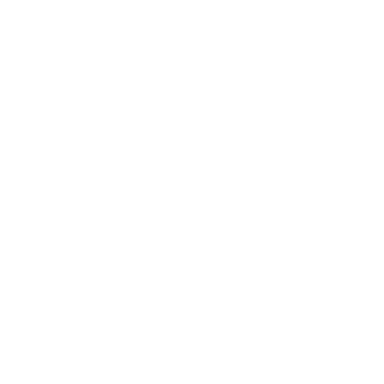 Lorem Ipsum
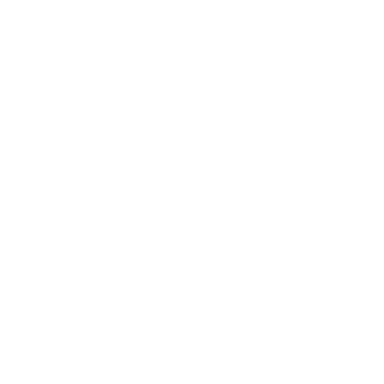 Lorem ipsum dolor sit amet, nibh est. A magna maecenas, quam magna nec quis, lorem nunc. Suspendisse viverra sodales.
[Speaker Notes: © Copyright PresentationGO.com – The free PowerPoint and Google Slides template library]
Christmas Tree with 5 Levels – Slide Template
Lorem
Lorem
Ipsum
Lorem
Ipsum
Lorem Ipsum
Lorem Ipsum
Lorem Ipsum
Lorem Ipsum
Lorem ipsum dolor sit amet, nibh est. A magna maecenas, quam magna nec quis, lorem nunc. Suspendisse viverra sodales.
Lorem ipsum dolor sit amet, nibh est. A magna maecenas, quam magna nec quis.
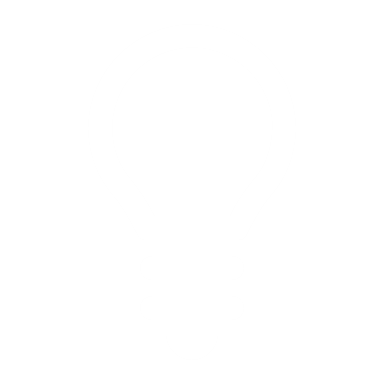 Lorem Ipsum
Lorem Ipsum
Lorem ipsum dolor sit amet, nibh est. A magna maecenas, quam magna nec quis.
Lorem ipsum dolor sit amet, nibh est. A magna maecenas, quam magna nec quis.
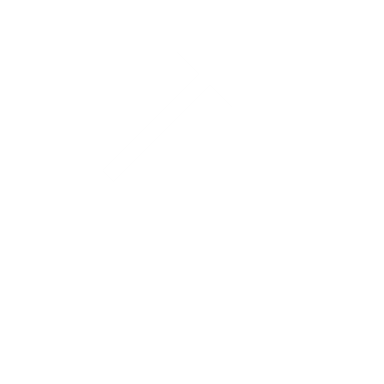 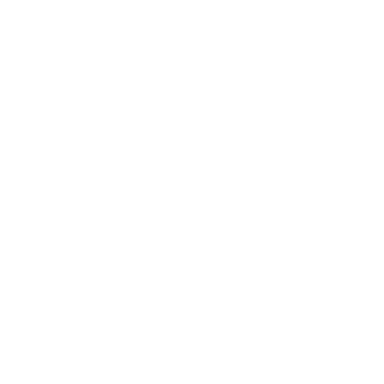 Lorem Ipsum
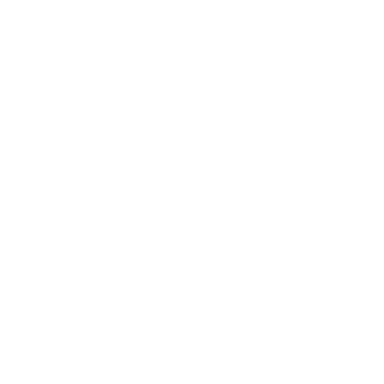 Lorem ipsum dolor sit amet, nibh est. A magna maecenas, quam magna nec quis, lorem nunc. Suspendisse viverra sodales.
[Speaker Notes: © Copyright PresentationGO.com – The free PowerPoint and Google Slides template library]
[Speaker Notes: © Copyright PresentationGO.com – The free PowerPoint and Google Slides template library]